Communications & Customer Service
COMMITTEE MEETING
April 16, 2024
Agenda
Approval of Minutes
General Manager Comments
Committee Member Comments
COMMUNICATIONS & CUSTOMER SERVICE COMMITTEE MEETING
MARCH 2024
1
Strategic Communications Plan
2
Strategic Communications Plan Development Steps
3
COMMUNICATIONS & CUSTOMER SERVICE COMMITTEE MEETING
Discovery Recap: SWOT Analysis STRENGTHS
Communication Strengths
Customer Service Strengths
Newsletter
Education campaigns
Grant for field trips
Outreach events 
In-house graphic designer
Positive response to detachment
Auto-dialer for emergency shutdown notices
Village news earned media
Frequent project updates
Phone service: We take time to explain programs and rates and answer questions
Low average hold times and max hold times
Friendliness of CSR team
Strong conflict de-escalation skills
Field staff is great with customers
Diversified communication channels (digital & paper)
FAST response to service requests compared to other utilities
Flume program
Call metrics are reported to committee
Customer service survey in place
Reverse 911 system in place
4
COMMUNICATIONS & CUSTOMER SERVICE COMMITTEE MEETING
[Speaker Notes: – FAQ one pager for detachment distributed]
Discovery Recap: SWOT Analysis WEAKNESSES
Communications Weaknesses
Customer Service Weaknesses
Slowly shifting to new branding
Inconsistent tone and voice
Website hard to navigate, and updates are slow
Social media is dormant
Limited resources (staff & budget)
Competing priorities
Limited crisis communications preparation
Consistency. Ensuring ALL staff understand messages
Translation resources - website
Real-time updates on social media
Flume utilization is low – program in progress, registration increased by 50%
Employees feel ill-equipped to answer some questions
5
COMMUNICATIONS & CUSTOMER SERVICE COMMITTEE MEETING
[Speaker Notes: – FAQ one pager for detachment distributed]
Discovery Recap: SWOT Analysis OPPORTUNITIES
Communications Opportunities
Customer Service Opportunities
Consistent brand guidelines
Online photo catalogue, train staff on photography
Internal campaign to highlight components of agency
Become a trusted resource on social media with positive stories
Photo contest with middle/high school students for stock images
Reduce frequency of newsletter
More sign boards
Leverage personal connections in community
Build relationships with students
Crisis communications training
More data analysis tools
Update website regularly
Have FAQ page on website that is easy to find
Add how-to videos to website
Using multi-channel tools (web, newsletter, media, invoice messages, text, auto-dialer)
Community surveys
Standardize outreach with a checklist
6
COMMUNICATIONS & CUSTOMER SERVICE COMMITTEE MEETING
Discovery Recap: SWOT Analysis THREATS
Communications Threats
Customer Service Threats
Social media in election year – competition for attention
Public outbursts at meetings and community
Online trolls
Wholesale rate increases
Online chatter/misinformation
Small community: word spreads fast
Unplanned shutdowns/reputation
Extreme weather events
Resources to stay engaged
Competing news sources and channels
Unrealistic expectations for lower bills
Comparing us to larger agencies
Wholesale rate increases
Detachment expectations vs. reality
Legacy community perception isn’t positive
Complex regulations that are changing frequently
7
COMMUNICATIONS & CUSTOMER SERVICE COMMITTEE MEETING
Target Audiences
Primary
Secondary
Tertiary
Residents
Agricultural ratepayers
Board
Staff
Media
Neighboring agencies
HOAs
Community groups
Elected officials
Schools
Job applicants
Industry groups
Contractors
Developers
Sub metered residents
Real estate agents
4/16/24
8
COMMUNICATIONS & CUSTOMER SERVICE COMMITTEE MEETING
Key messages:
Rainbow Water provides a good value for the price. We do this by:
Delivering water to your door from hundreds of miles away
Ensuring water meets or exceeds all water quality regulations
Investing in infrastructure improvements to ensure reliability
Rainbow Water cares about its customers. We show this by:
Being transparent about our budget and operations
Helping customers save money through programs like Flume and CropSWAP
Providing bill payment plans 
Responding promptly to calls, service requests, and emergency shutdowns
Offering helpful information about their service
Audience Concerns and Key Messages
Primary audience: Residents
Interests:
Rates: why they are what they are
Water quality & safety
Water efficiency/saving money
System reliability/leak prevention
Transparency and trustworthiness
How we get water to their house
Needs: 
How-to information (pay bills, find meter, shut off water, save money, repair backflow, contact us)
Emergency alerts
9
4/16/24
Key messages:
Rainbow Water supports agriculture. We do this by:
Seeking innovative ways to keep rates sustainable, like detachment
Advocating for agriculture regionally
Offering efficiency programs like CropSWAP and Flume
Investing in distribution system improvements to ensure reliability
Encouraging agricultural ratepayers to participate on advisory committees
Researching alternative water resource options
Sharing helpful and timely information about planned shutdowns, water quality, and pressure
We have the infrastructure to support agriculture – our system was designed for it
Audience Concerns and Key Messages
Primary audience: Agricultural ratepayers
Interests:
Fixed/variable rate structure
Efficiency programs/CropSWAP
Reliability
Being represented
Water resources
Needs: 
Sustainable rates to stay in business
Location of meters
Information about water quality & impact on trees
Information about water pressure
10
4/16/24
Audience Concerns and Key Messages
Key messages:
Rainbow Water makes responsible decisions. We do this by:
Providing timely and transparent updates to the Board on operations
Providing the Board with reliable and accurate data
Offering multiple options and the impacts of each option for the Board’s consideration
Primary audience: Board of Directors
Interests:
How their decisions affect ratepayers
How staff is executing the mission, strategic plan, goals and objectives
Needs: 
Accurate and timely information to make informed decisions
Alternative options and impacts of each option
Understanding of legal obligations
11
4/16/24
Key messages:
Rainbow Water values and supports its team members. We do this by:
Offering training, education, and advancement opportunities
Ensuring staff has tools and resources to do jobs effectively and safely
Providing timely updates through multiple channels, including All-Hands, message boards, and 1:1s.
Soliciting feedback at All-Hands, through surveys, stay interviews and 1:1s.
Facilitating team connections through employee events and workshops
Audience Concerns and Key Messages
Primary audience: Staff
Interests:
Being informed of plans
Ways to provide feedback
Why changes are made
Team connections
Career growth opportunities
Needs: 
Resources to do jobs effectively
Information to share with customers
Consistency with messages
Timely information & training
12
4/16/24
Key messages:
Rainbow Water is an important partner in the local community. We do this by:
Collaborating with North County Fire on training, education, and fire suppression efforts (heli-hydrant)
Supporting schools by educating students about water efficiency and STEM careers in the water industry
Participating in civic groups like Rotary
Audience Concerns and Key Messages
Primary audience: Local media
Interests:
Breaking news
Emergency response
Low effort/done for them content
Feel good stories
Needs: 
Newsworthy content
Timely information
Current & evergreen information
13
4/16/24
Customer Service Survey
2024 Update
14
2024 Survey Update
New survey to launch at the Avocado Festival
Customer Service Team researched questions best suited to measure performance
Alternate survey with questions from previous meeting
Survey Goals
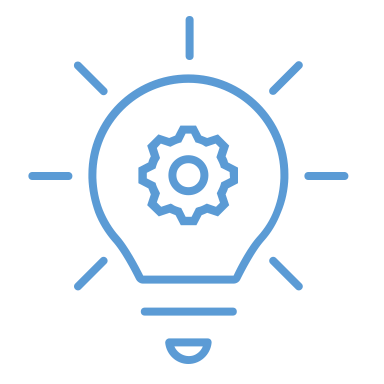 Review experience, explain info, & resolve issue.
Follow up email or phone to contact for further assistance.
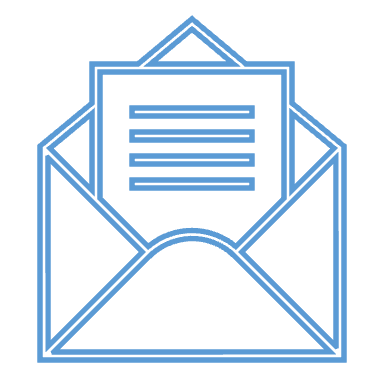 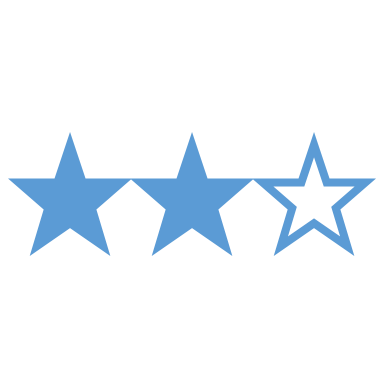 Establish a consistent metric, rate on a scale from 1 – 5.
15
COMMUNICATIONS & CUSTOMER SERVICE COMMITTEE MEETING
2024 Survey Update
Option 1 Survey
Please rate the QUALITY of water (taste, color, smell) delivered by RMWD scale of 1-5.
Please rate the courtesy/professionalism of RMWD employees (1-5)
How knowledgeable is the RMWD employee you spoke to? (1-5)
Do you feel like RMWD cares about your concerns? (Y/N)
Please rate the speed of service/ease of doing business at RMWD (1-5)
Please rate the speed of any maintenance/repair work done by RMWD (1-5)
16
[Speaker Notes: Survey questions aimed at overall experience with Rainbow Water Team.Committee recommends the survey to select for the festival.
We highly recommend the CS survey as it will address concerns highlighted from the past year and reviews the most common questions from neighboring water agencies.]
2024 Survey Update
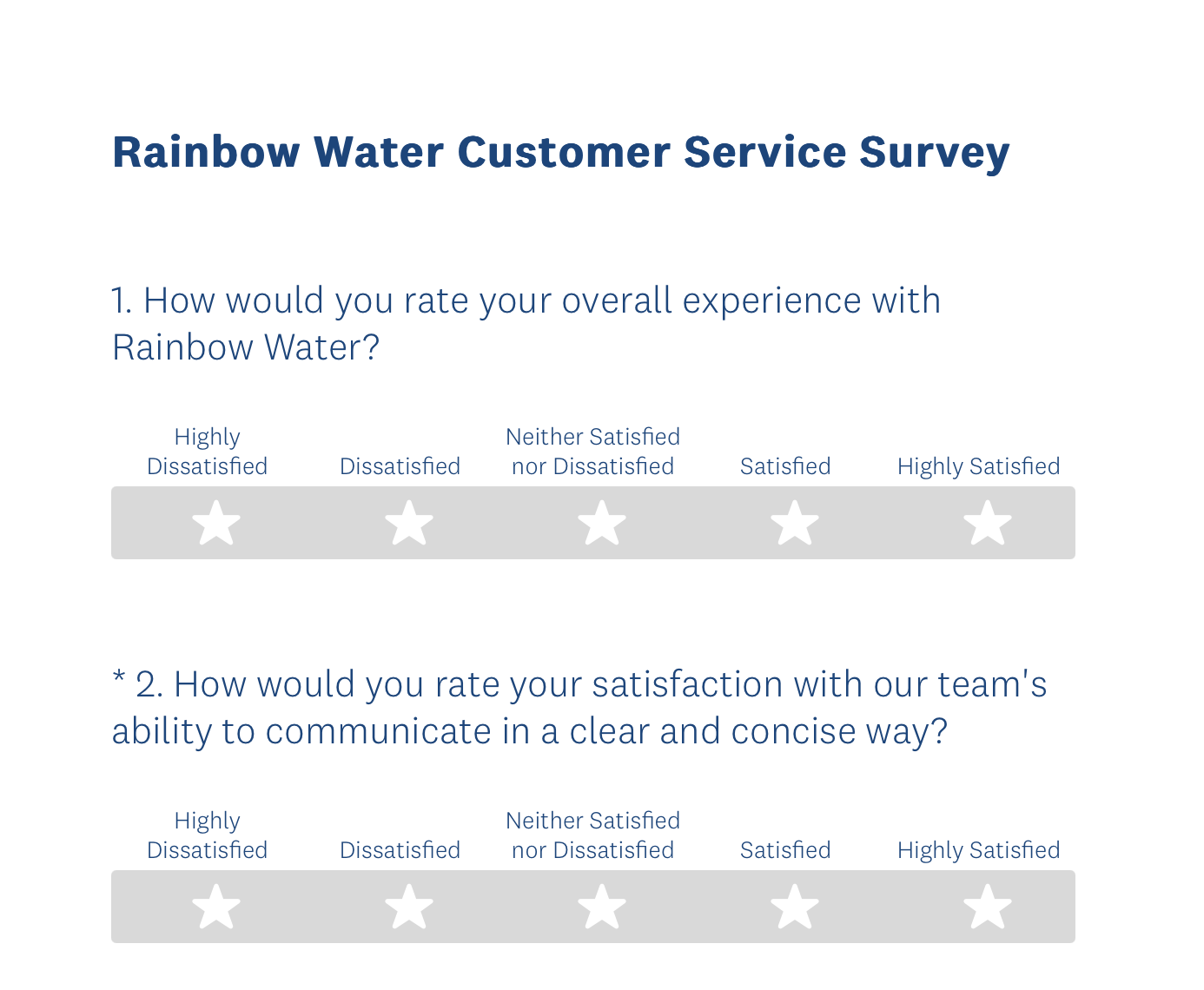 Option 2 Survey
How would you rate your overall experience with Rainbow Water? (scale 1-5)
Did our team explain information clearly and concisely? (scale 1-5)
Was your issue resolved? Yes or No
Would you like to be contacted for further assistance? Yes or No, enter name, phone or email
Do you feel the District cares about your concerns? (scale 1-5)
As a customer, what Rainbow Water topics are you most concerned about? (list of 20 topics, select up to 6 topics)
How do you prefer to receive information?
Billing message, newsletter, newspaper, social media, website
17
[Speaker Notes: Survey questions aimed at overall experience with Rainbow Water Team.Committee recommends the survey to select for the festival.
We highly recommend the CS survey as it will address concerns highlighted from the past year and reviews the most common questions from neighboring water agencies.]
Community Events Update
Outreach Planning
18
School Outreach
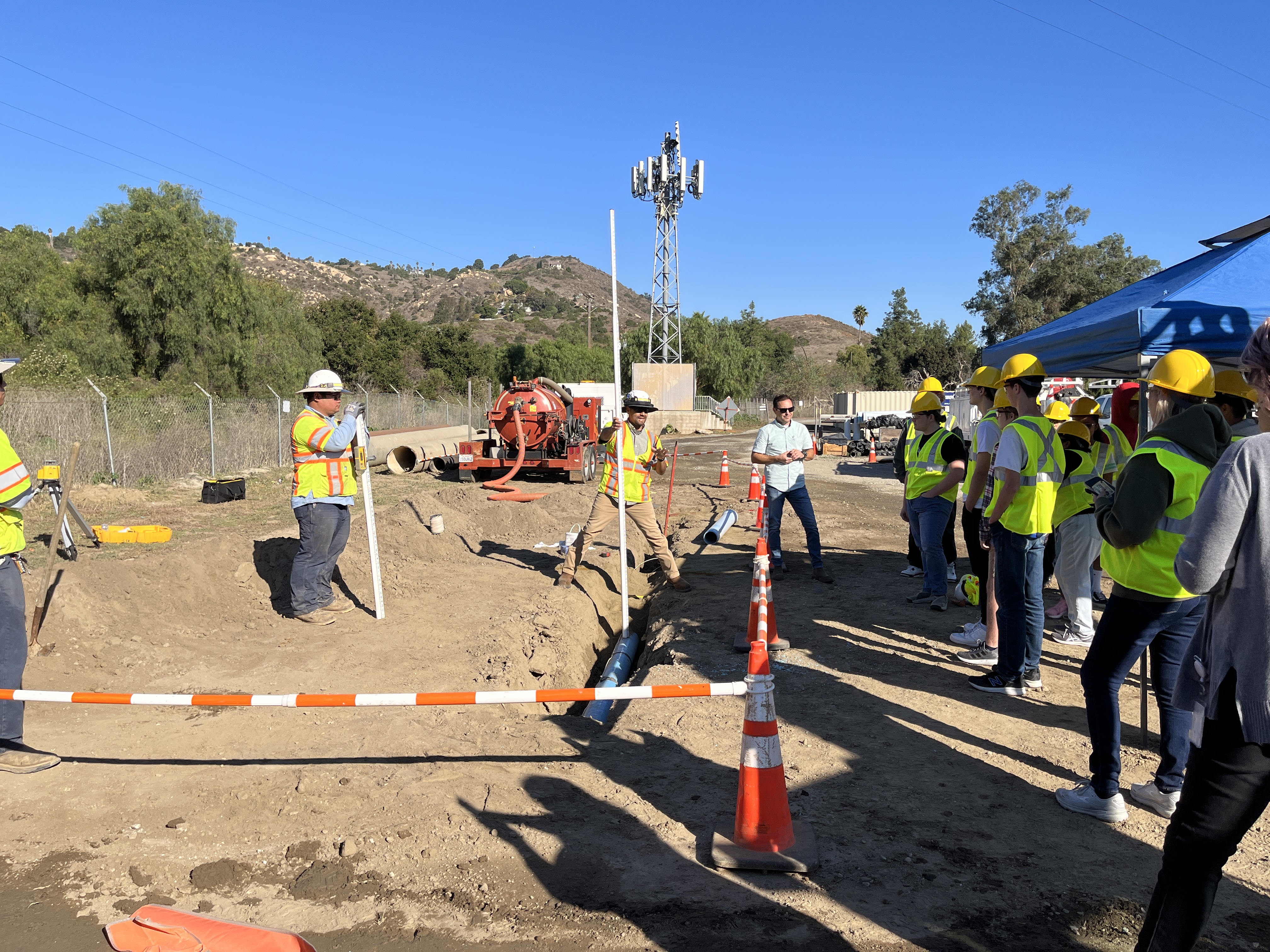 Bonsall High School Field TripThursday, April 25
Volunteers in place to lead 30 students through headquarters
Community Partner Grant to fund field trip expenses for STEM Kit, engineering plans, and PPE supplies
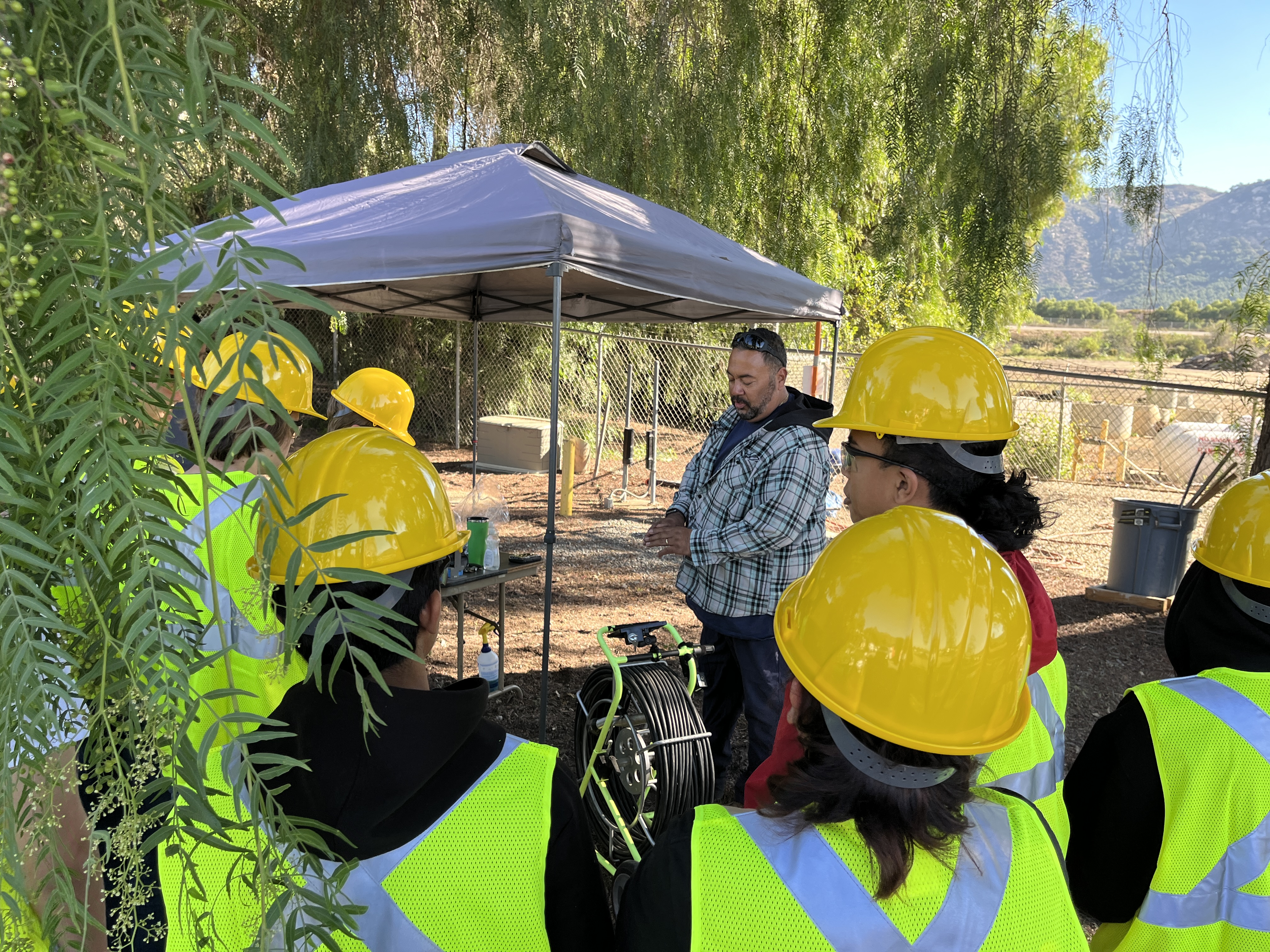 19
[Speaker Notes: Field trip scheduled for next week with expected attendance of 30 students. Will be handing out swag from the Avocado Festival]
School Outreach
Inaugural Rainbow Run
Vallecitos School DistrictSaturday, June 15
Event sponsor with opportunity to register for the event as runners
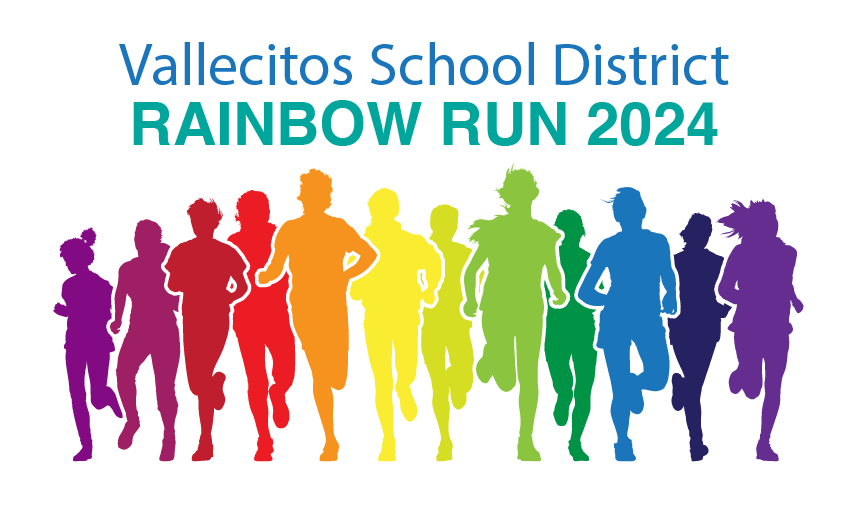 20
[Speaker Notes: Event is open to the public, will have flyers in the office and registration code to pre-register for the June event. Serves as a community fundraiser.]
Avocado Festival
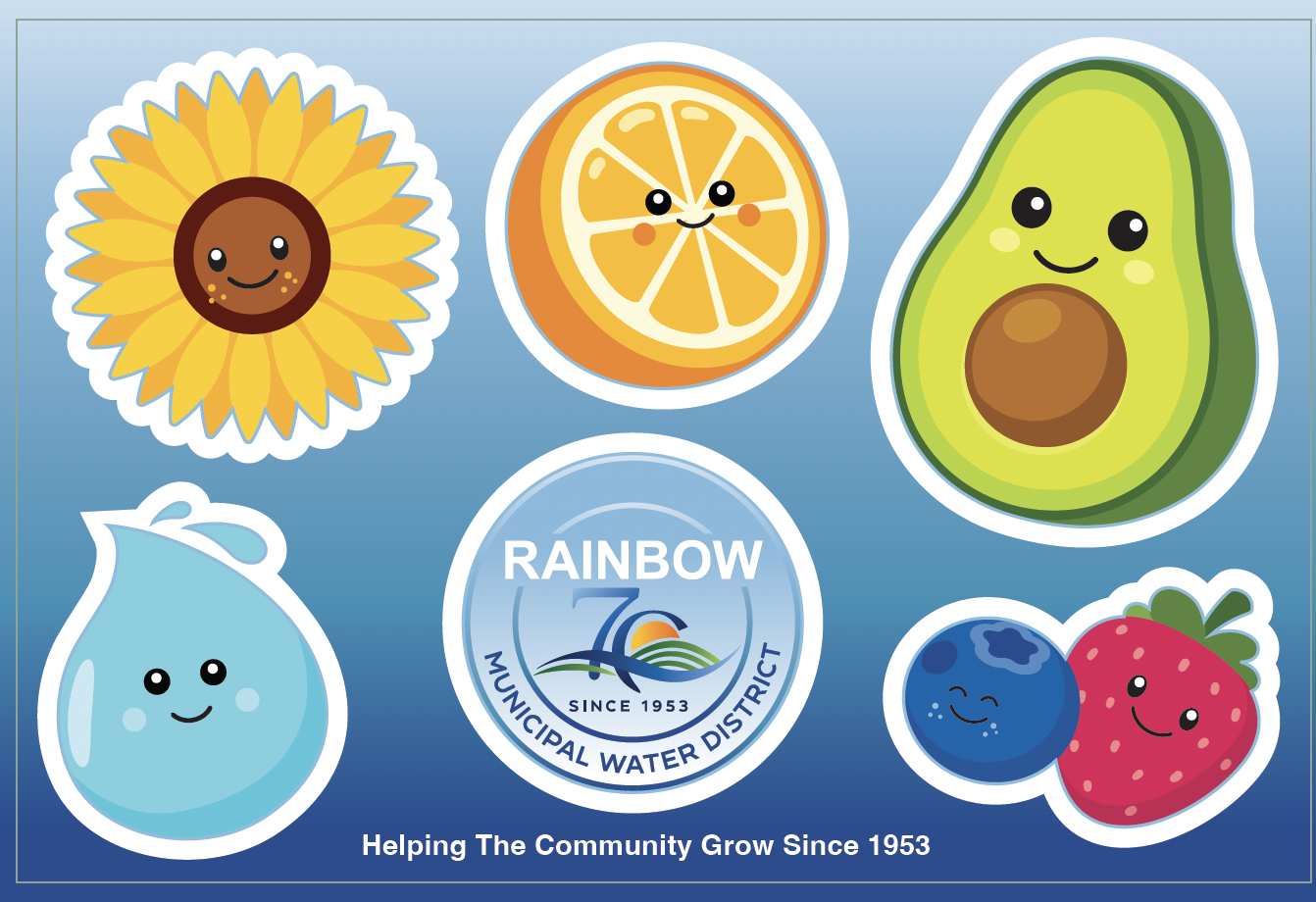 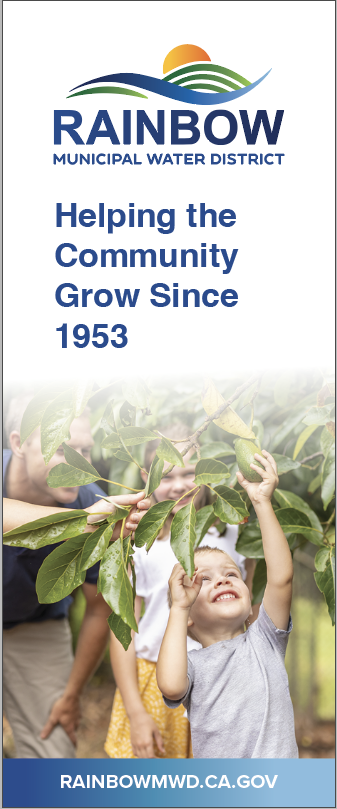 Sunday, April 21, 2024
Planning in Progress
Staff and board members to work booth from 9 am – 5 pm
Promotional items organized and ready for the event
Schedule open in the afternoon for board and committee members to join the team
Rack cards
FAQ sheet with tips for answering questions on detachment, rates, projects
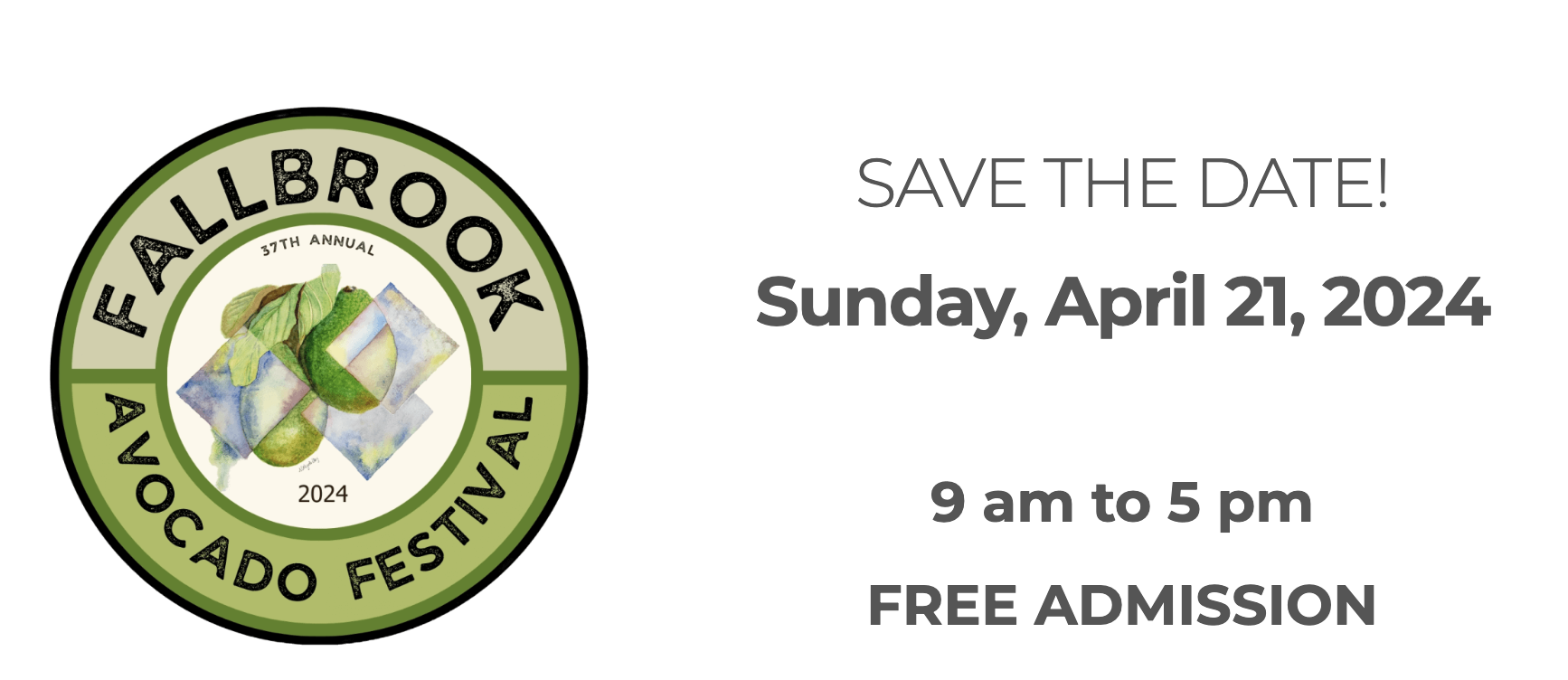 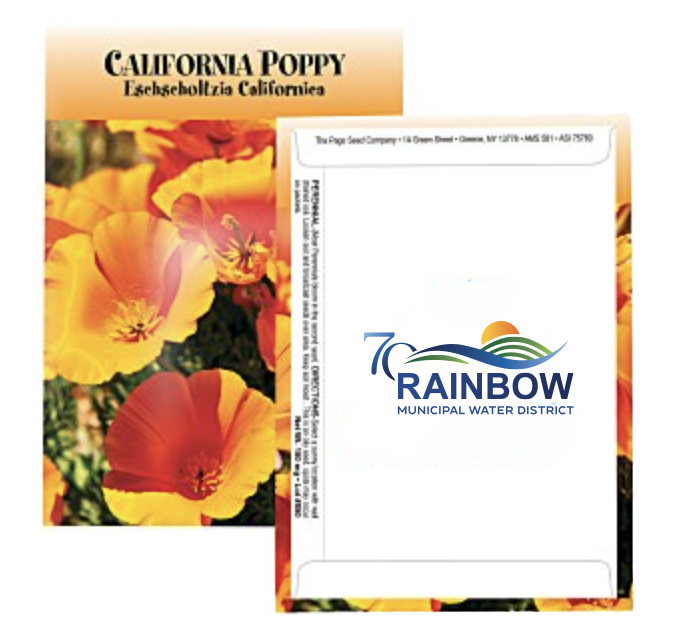 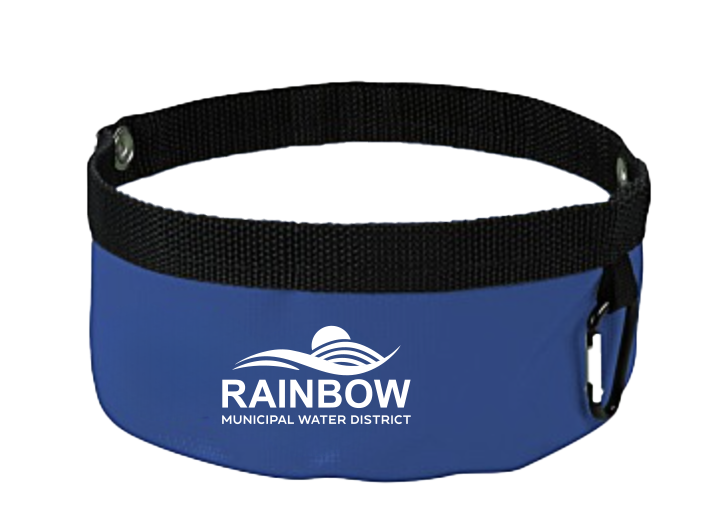 COMMUNICATIONS & CUSTOMER SERVICE COMMITTEE MEETING
21
[Speaker Notes: Information sent out to all volunteers who will work the event.Booth space 705 + 704 near college and main]
Detachment Event
Joint event with FPUD & Chamber of Commerce
Thurs, Sept 27
Event venue and beverages donated by FPUD board members
Venue tour scheduled for mid May with planning in progress
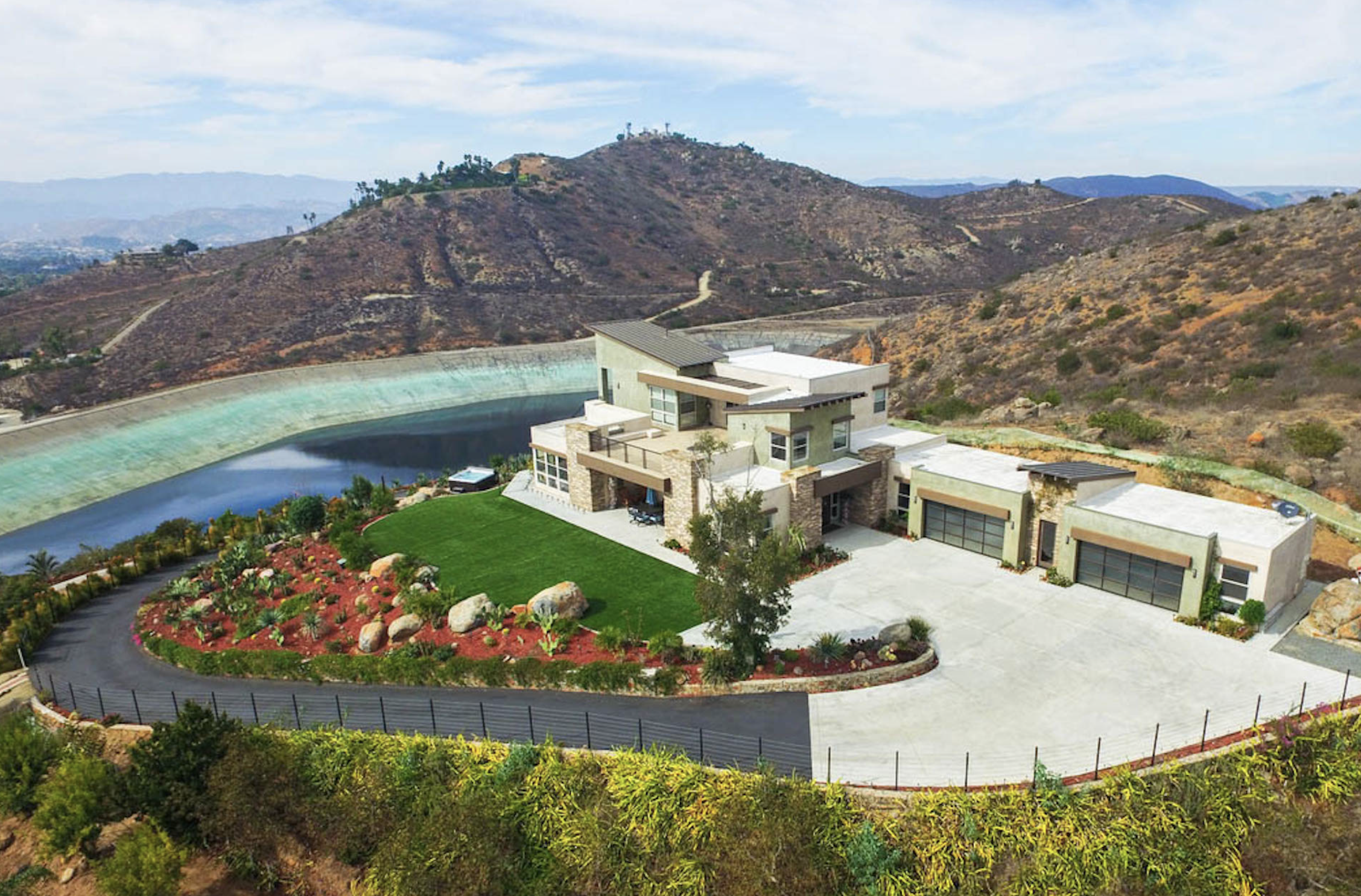 COMMUNICATIONS & CUSTOMER SERVICE COMMITTEE MEETING
22
Media Training
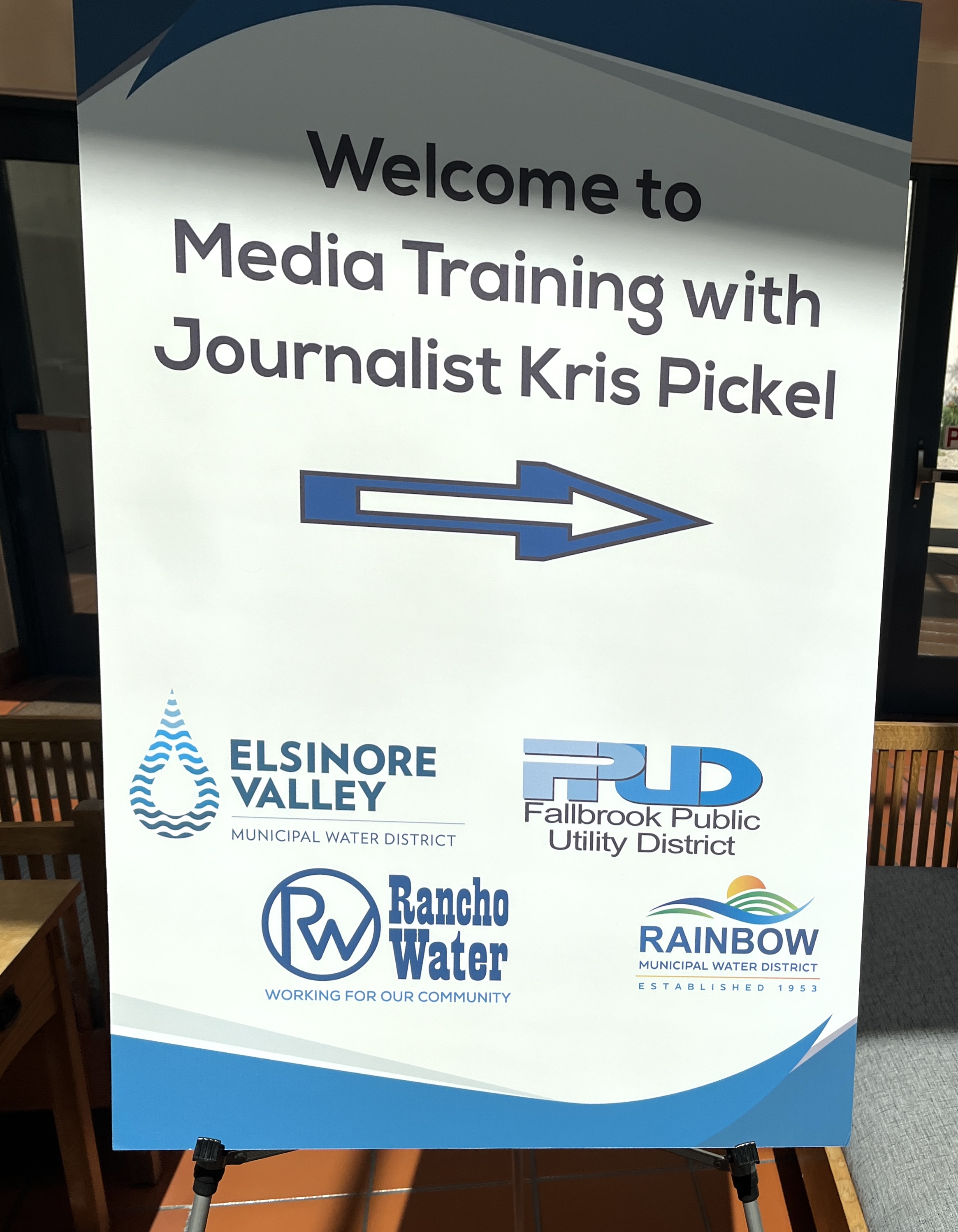 April 2, 2024
Hosted by Rancho Water
3 members of staff and 1 board member attended
Reviewed best practices
Following the 3 C’s: Clear, Concise and Consistent
Camera ready in person & zoom
Tips for engaging with media
Build your message
Interview preparation
Handling difficult Q’s & topics
COMMUNICATIONS & CUSTOMER SERVICE COMMITTEE MEETING
23
[Speaker Notes: Event brough together agencies from Southwest Riverside County, FPUD + Rainbow Water.
Guest speaker: Kris Pickel, award-winning journalist who has worked for major news stations markets across the U.S. She reviewed ways to anticipate and prepare for reporters’ questions. Understand how to engage with media, handling difficult or sensitive topics.]
Newsletter Content Planning
24
Newsletter Review
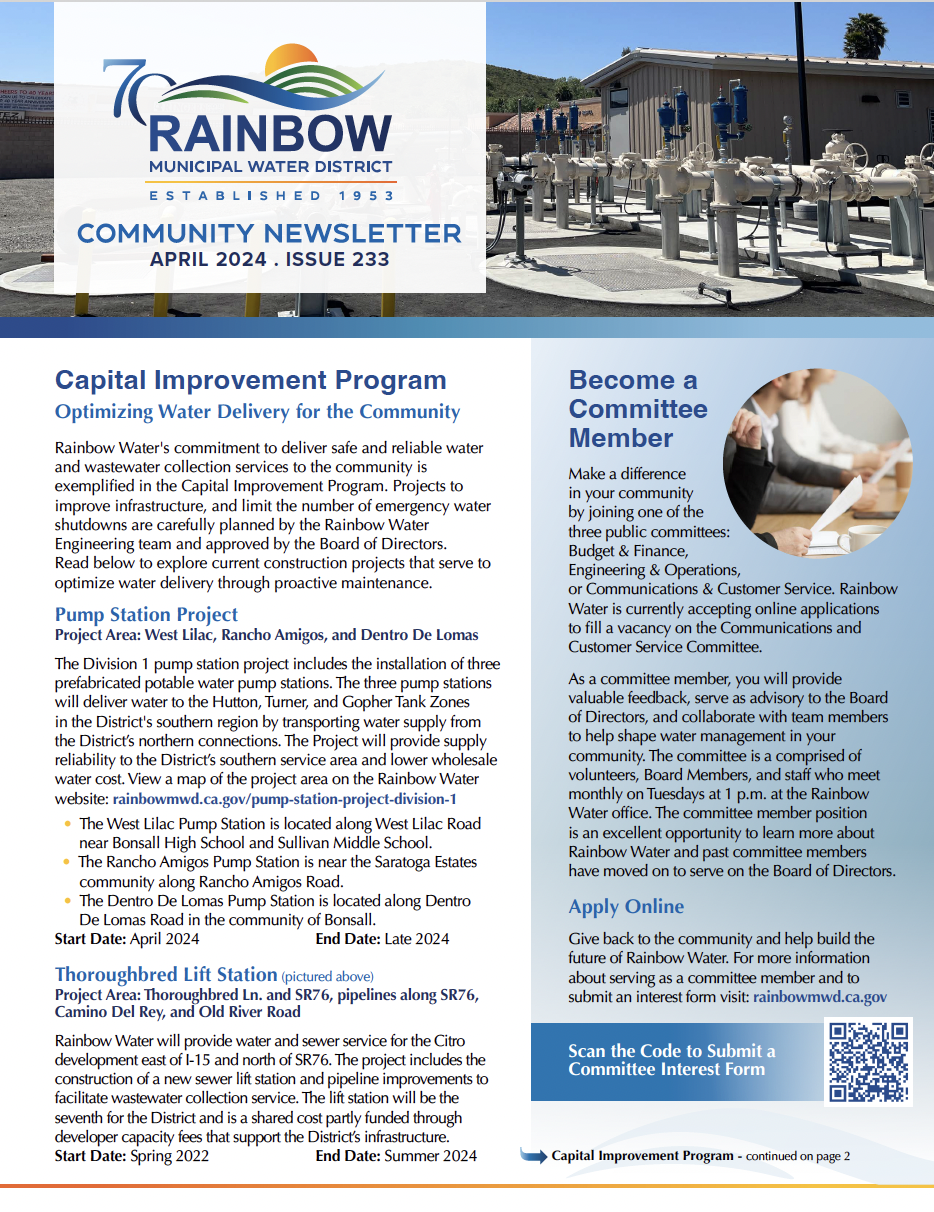 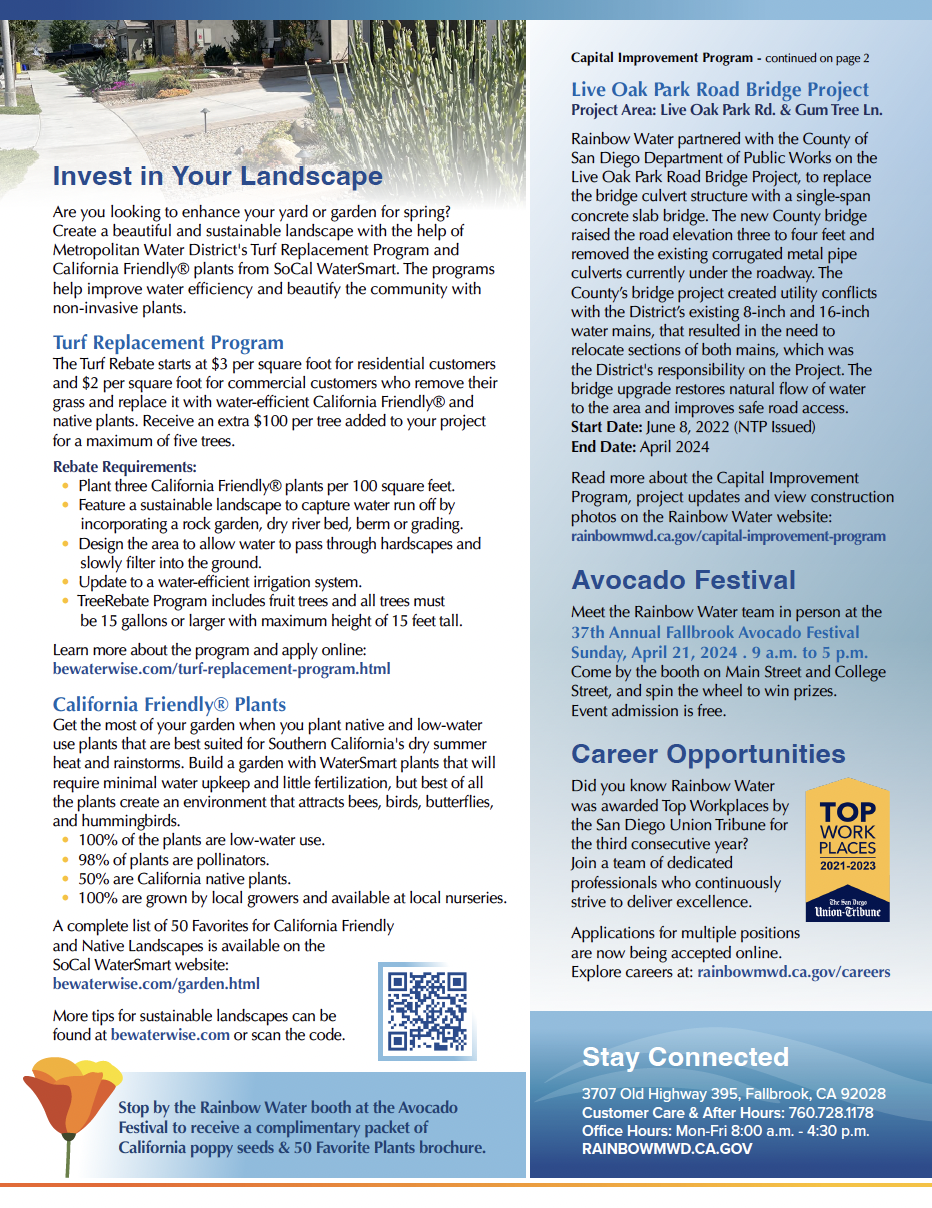 April
Capital Improvement Program
CIP Projects overview
Invest in Your Landscape
Rebates from MWD for turf removal, link to top 50 water friendly native plants
Committee Member Volunteers
Get involved and be an important part of the Rainbow Team as a volunteer committee member
Avocado Festival
Career Opportunities
25
[Speaker Notes: CIP website updated with new projects and photographs, committee member interest form launched on the website, landscape tips from Met with links to rebate information and come by the Avocado Festival Booth to receive your free 50 CA Friendly plant guide and poppy seeds, Career opp available on the websiteSpring newsletter was sent out to non-ratepayers with information on CIP, Committee opportunity, Be Water Wise spring plant guide, career opportunities, detachment update and avocado festival invite to stop by the booth.]
Newsletter Planning
June
CCR Report + Rate Increase
CCR report stats, cost of water and water rates messaging
Adjust water for summer
Tips for watering, expected dry conditions for La Nina season
Virtual Workshops
Metropolitan Water workshops for irrigation and G3 Landscape zooms
Water Efficiency Survey 
Make the most of water use and take the survey to review high usage on BeWaterWise.com
May
National Water Awareness Month with FAQ
What’s Backflow? 
Meters team review, device tips, when to call for support, website update with new info
Register for the Rainbow Run
Rainbow Water is sponsoring the water booth at the event
Recap of Events
Photos, recap of Avo Festival
BHS field trip 2024
26
Public Communications
& Related Media Stories
27
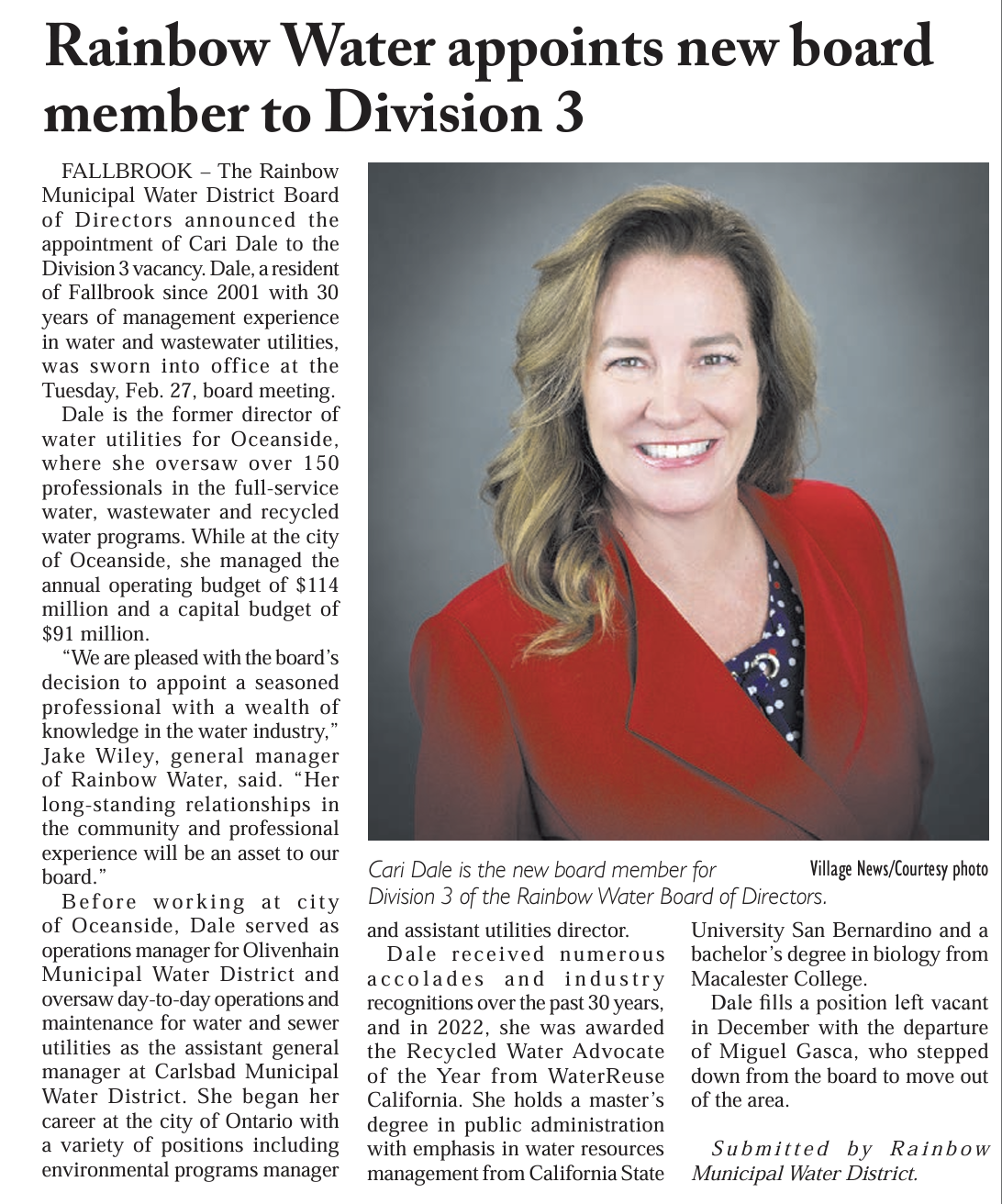 Village News
March 15
New Board Member Appointed to Division 3
28
[Speaker Notes: One story published about the appointment of Cary Dale to the Board of Directors which ran on March 15.]
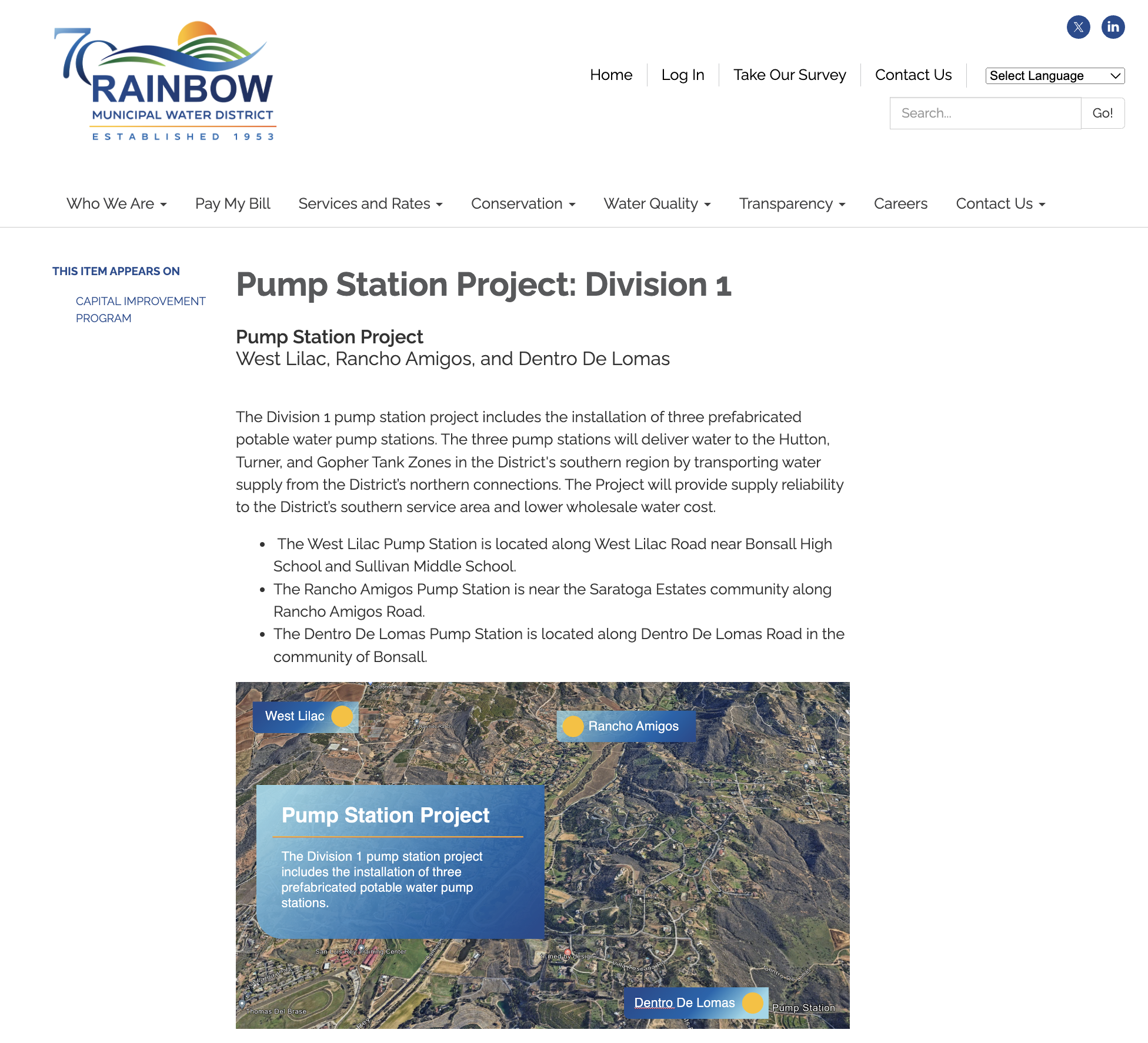 Signage
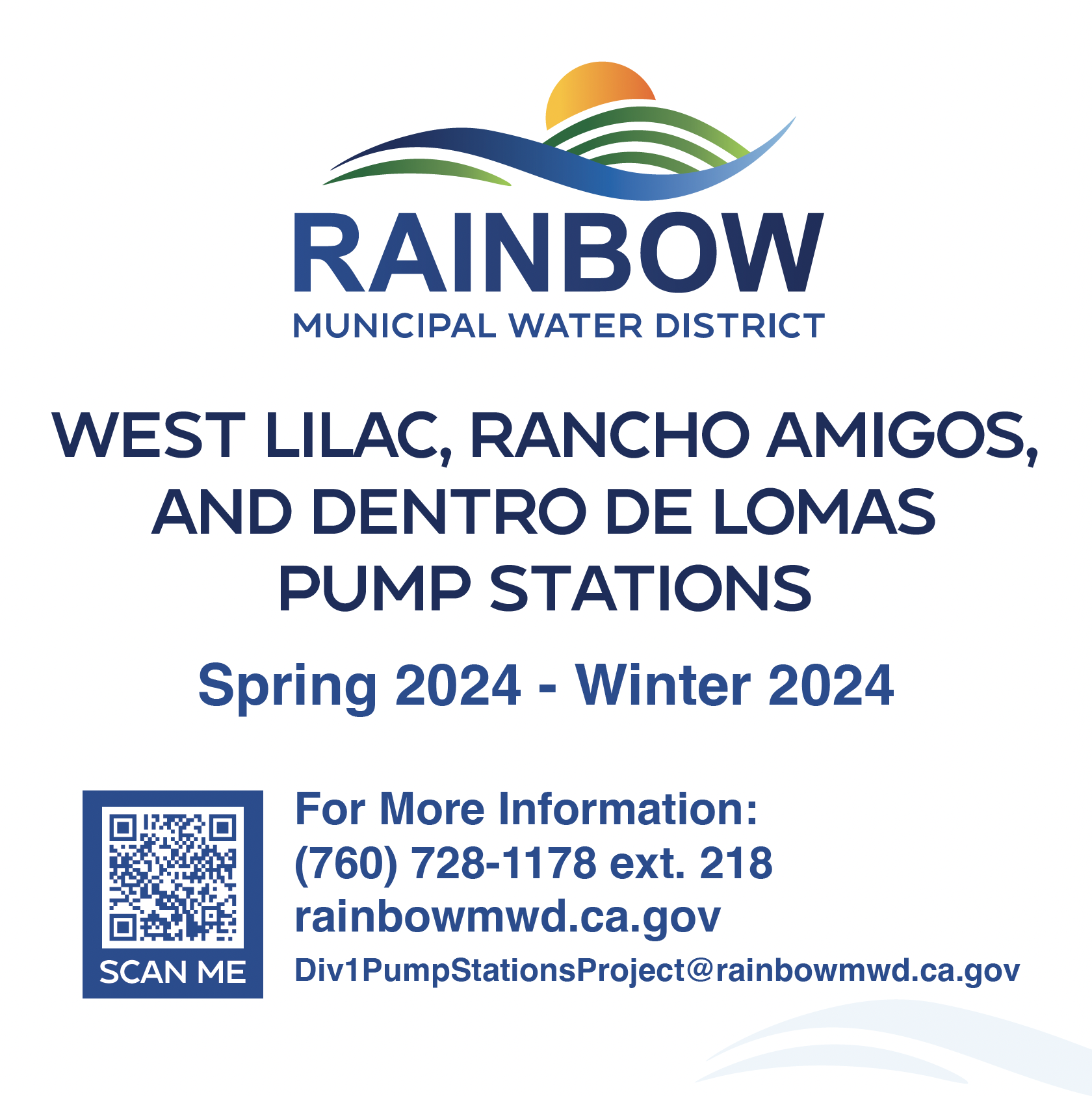 Pump Station Project
Construction signs for Pump Stations
New CIP webpage with QR code link on signs
Door hanger for construction notification
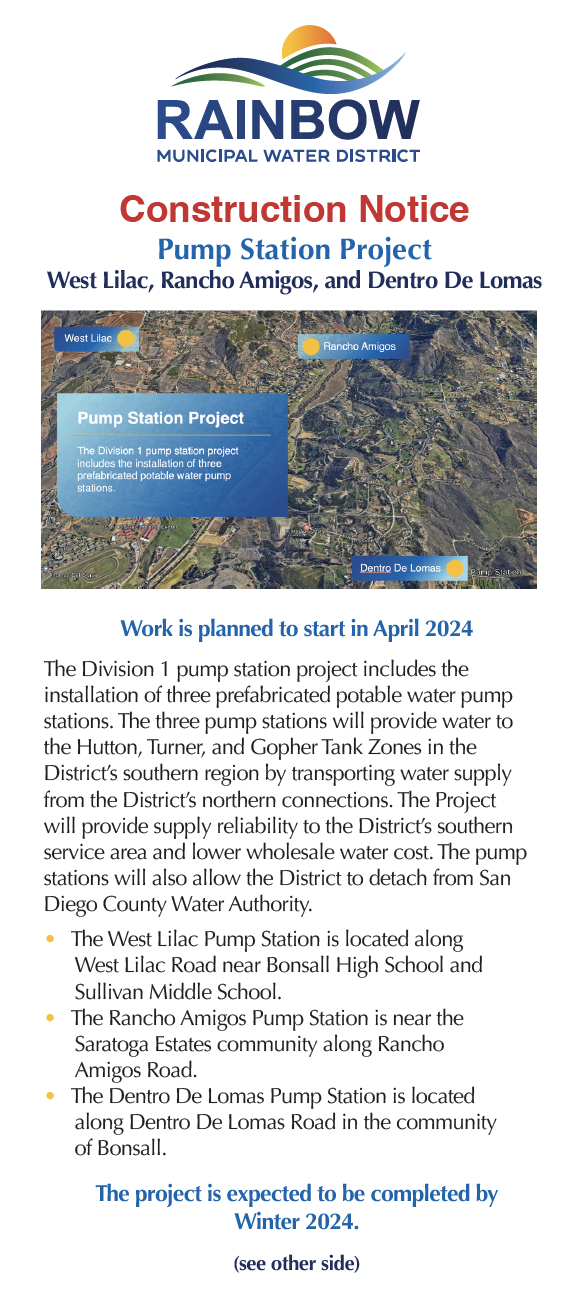 29
[Speaker Notes: Collaborated with Engineering to develop a new project launch campaign to inform residents of the pump station projects. A new webpage, onsite signage and door hanger were created and printed. The project was featured in the April newsletter and the webpage will be updated as new information is released  and new photography posted.]
Website Updates
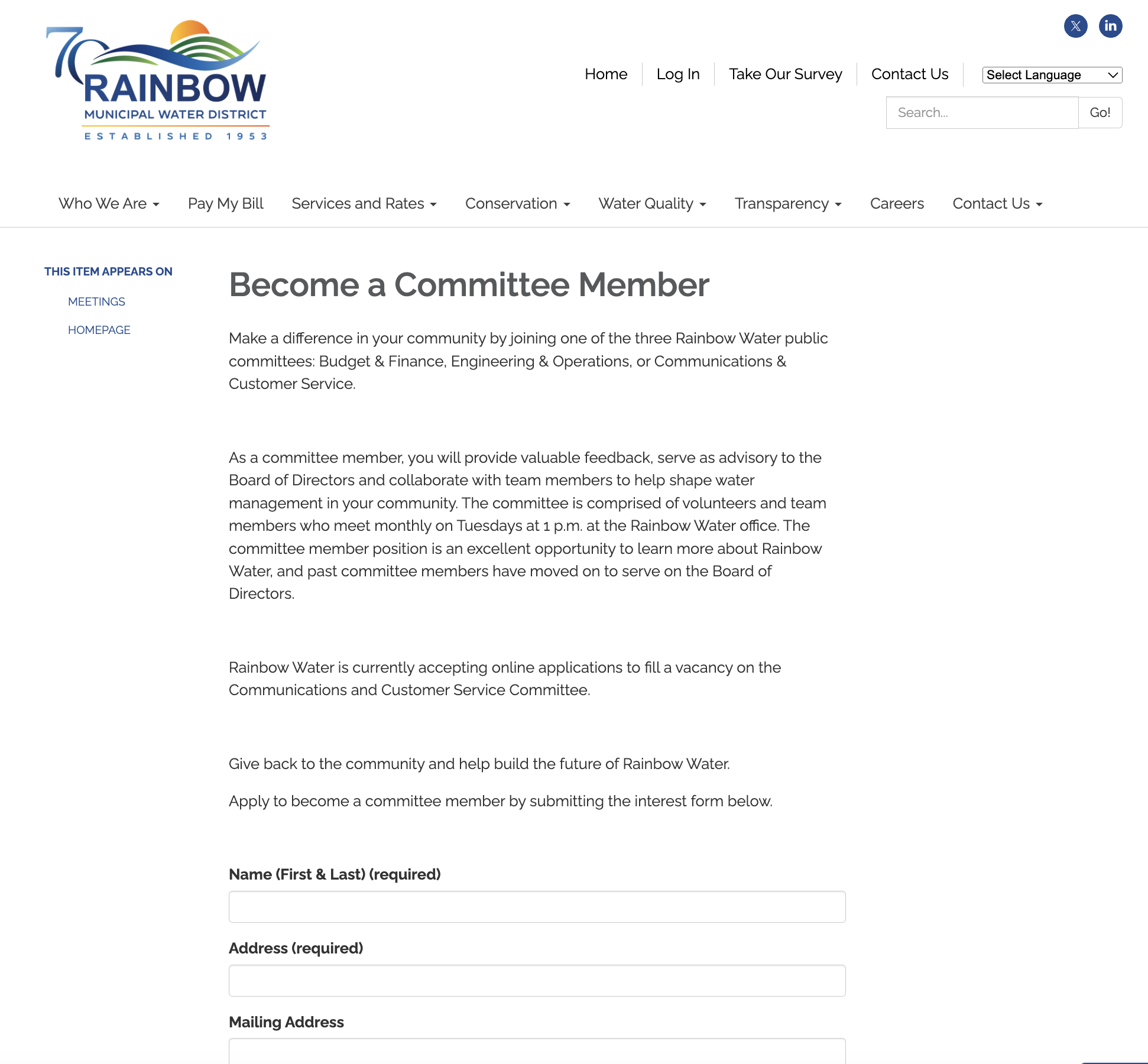 Become a Committee Member
Public Committee information, interest form
30
[Speaker Notes: Committee member campaign in the progress with article to be published in the Village News, rack card available at the Avocado Festival and form on the website to capture information for interested parties.]
Agenda Items for Next Meeting May 21, 2024
31